October 2022
doc.: 15-22-0546-00-04ab
Project: IEEE P802.15 Working Group for Wireless Personal Area Networks (WPANs)

Submission Title: Legacy 4z PHR for Several New Data Rates
Date Submitted: October, 2022	
Source: Xiliang Luo, Vinod Kristem, Moche Cohen (Apple Inc), Frank Leong, Wolfgang Kuchler, Riku Pirhonen (NXP)
Address: One Apple Park Way, Cupertino, CA 95104, USA
E-Mail: luoxiliang@ieee.org

Abstract:	Discuss the legacy PHRs to support several new data rates introduced in 4ab.
Purpose:   To provide legacy PHR support for several new data rates in 4ab.
Notice:	This document has been prepared to assist the IEEE P802.15.  It is offered as a basis for discussion and is not binding on the contributing individual(s) or organization(s). The material in this document is subject to change in form and content after further study. The contributor(s) reserve(s) the right to add, amend or withdraw material contained herein.
Release:	The contributor acknowledges and accepts that this contribution becomes the property of IEEE and may be made publicly available by P802.15.
1
X. Luo, et al
October 2022
doc.: 15-22-0546-00-04ab
2
X. Luo, et al
October 2022
doc.: 15-22-0546-00-04ab
New Low Rate: 1.95 Mbps, K=7
Symbol structure at 124.8 MHz PRF for both PHR and PSDU
K=7 CC for both PHR and PSDU
Tdsym = 256xTchip
Tburst= 64xTchip
Guard Interval
Tburst= 64xTchip
Guard Interval
Tchip
Slide 3
X. Luo, et al
October 2022
doc.: 15-22-0546-00-04ab
New High Rate: 62.4 Mbps, K=7
Symbol structure at 249.6 MHz PRF for both PHR and PSDU
K=7 CC for both PHR and PSDU
Tdsym = 8xTchip
Tburst= 2xTchip
Tburst= 2xTchip
Guard Interval
Guard Interval
Tchip
Slide 4
X. Luo, et al
October 2022
doc.: 15-22-0546-00-04ab
New High Rate: 124.8 Mbps, K=7
Symbol structure at 249.6 MHz PRF for both PHR and PSDU
K=7 CC for both PHR and PSDU
Tdsym = 4xTchip
Tburst= Tchip
Tburst= Tchip
Guard Interval
Guard Interval
Tchip
Slide 5
X. Luo, et al
October 2022
doc.: 15-22-0546-00-04ab
4z PHR Field Bits
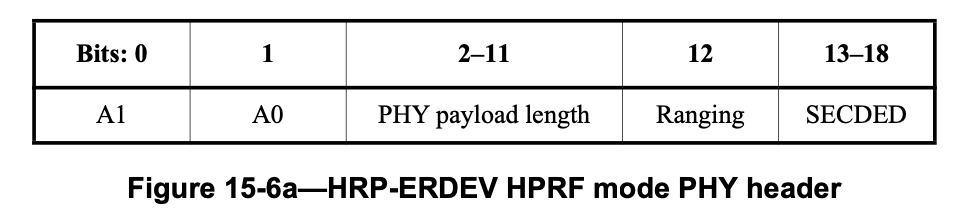 Slide 6
X. Luo, et al
October 2022
doc.: 15-22-0546-00-04ab
Proposal
Legacy 4z PHR supports the following new data rates
1.95, 62.4, and 124.8 Mbps
When legacy 4z PHR is used with these new data rates, K=7 CC applies to both PHR and PSDU
no support of LDPC with legacy 4z PHR
For each new data rate, both PHR and PSDU employ the same symbol structure as defined in previous slides
Slide 7
X. Luo, et al